Формирование гражданственности и патриотизма  обучающихся в средствамишкольных предметов
Насирова С.Г.
МБОУ СШ № 5
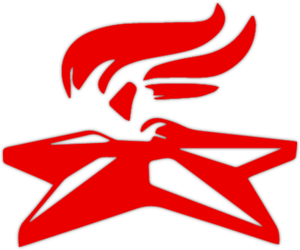 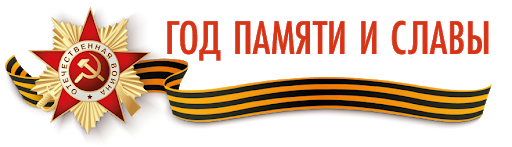 Патриотизм — одна из фундаментальных социальнообразующих ценностей.
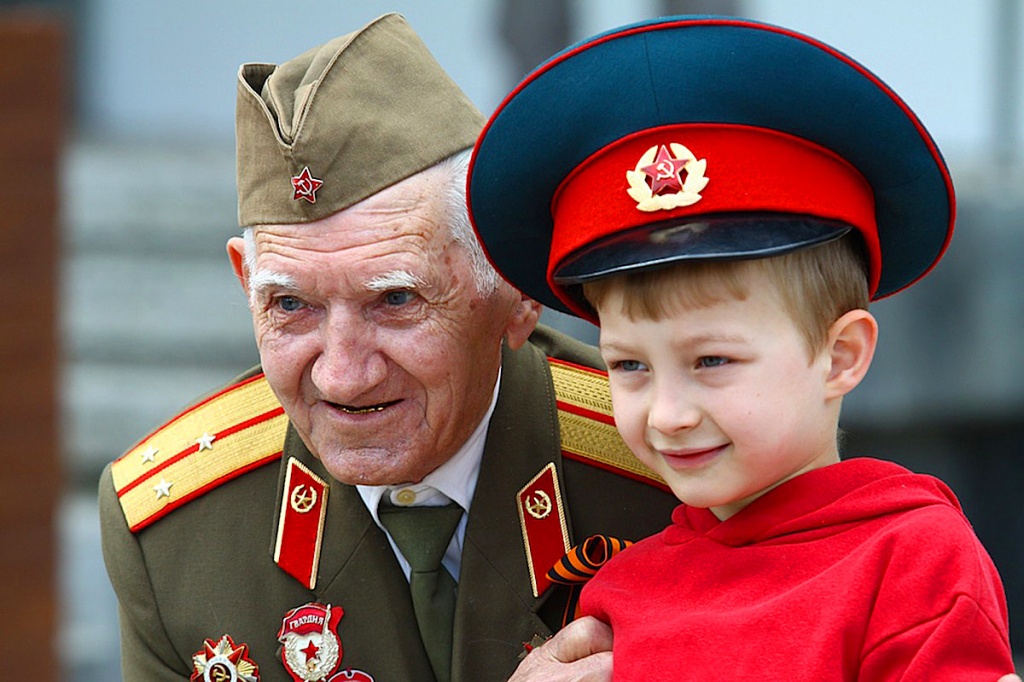 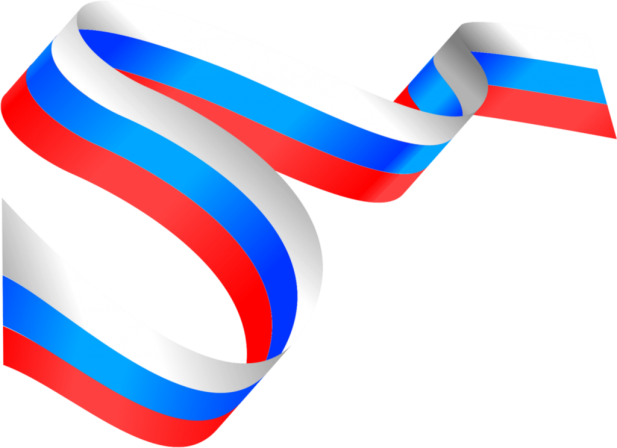 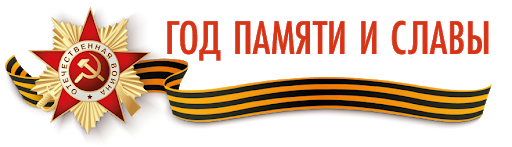 Д.С. Лихачев: «Патриотизм –  любовь к Родине, к земле, где родился и вырос, гордость за исторические свершения народа».

     Толковый словарь живого великорусского языка В.И. Даля: «Патриот – любитель отечества, ревнитель о благе его, отчизнолюб, отечественник или отчизник».

     И.Ф. Харламов:  «Патриотизм – чувство привязанности к тем местам, где человек родился и вырос; уважительное отношение к родному языку; заботу об интересах Родины; проявление гражданских чувств и сохранение верности Родине; гордость за ее социальные и культурные достояния; отстаивание ее свободы и независимости; уважительное отношение к историческому прошлому и унаследованным от него традициям; стремление посвящать свой труд, силы и способности расцвету Родины».

     А.С. Макаренко: «Патриотизм проявляется не только в героических поступках; от настоящего патриота требуется не только «героическая вспышка», но и длительная, учительная, нажимная работа».
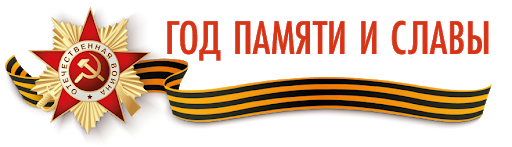 Воспитание гражданственности и патриотизма личности  школьника является одним из основных направлений концепции и определяется как важнейшая задача государственной политики в сфере  образования.
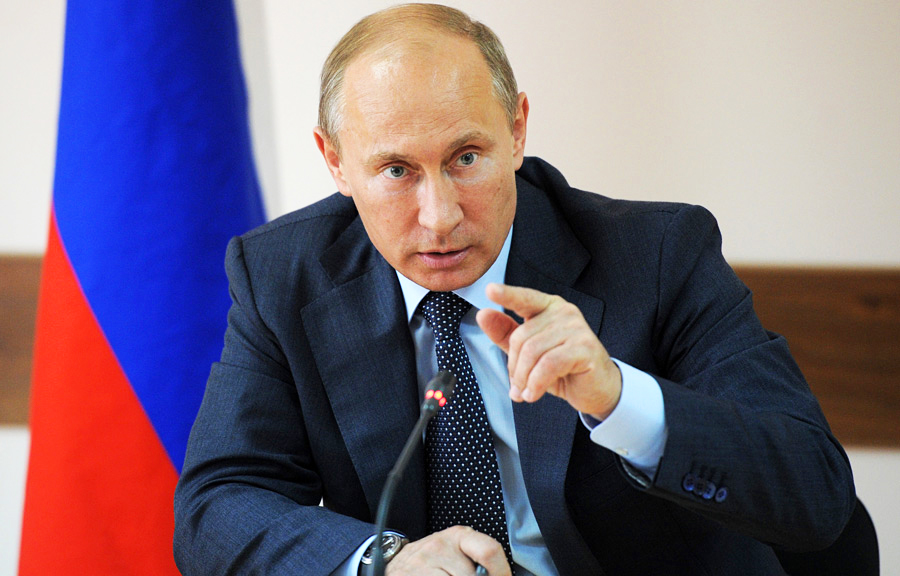 В.В. Путин: 
«Утрата патриотизма ведет к потере себя как народа».
Постановлением Правительства Российской Федерации от 30 декабря 2015 г. № 1493 разработана и утверждена Государственная программа   «Патриотическое воспитание граждан Российской Федерации на 2016–2020 годы», определяющая основные пути патриотического воспитания.
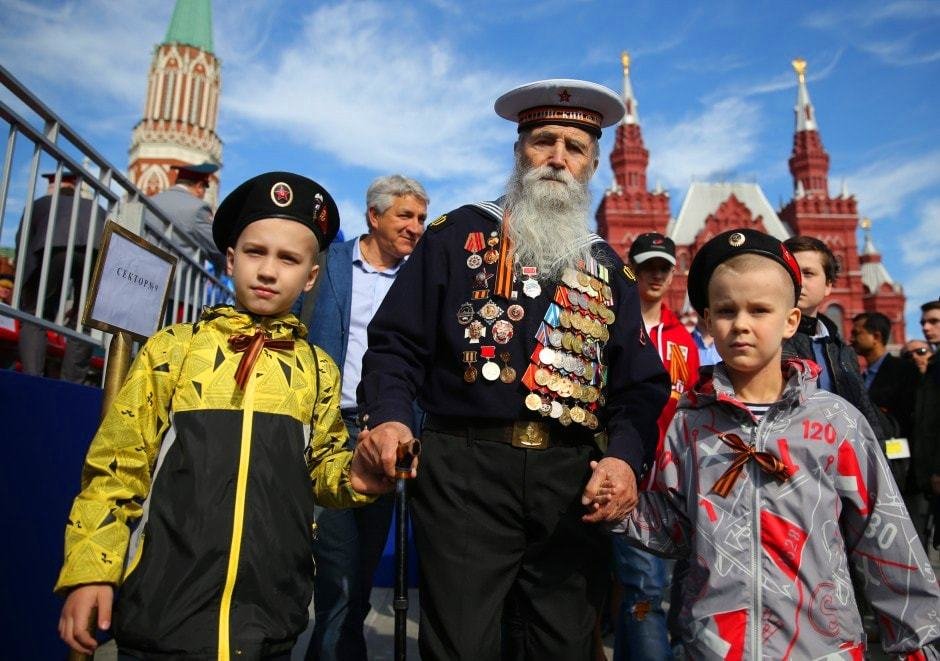 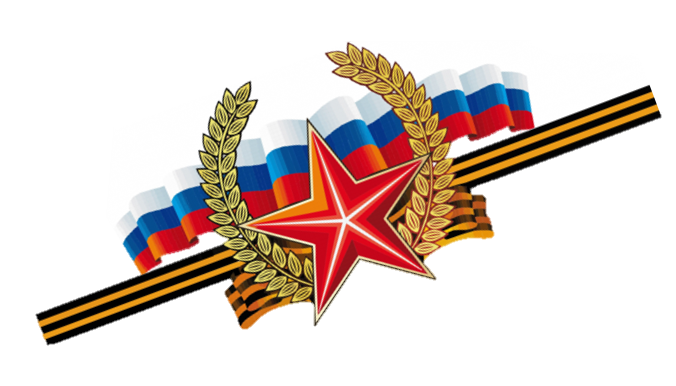 система патриотического воспитания должна стать интегрирующей основой новой российской государственности, консолидации граждан России и укрепления государства
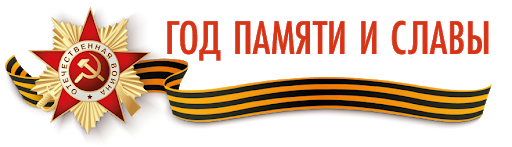 Востребованность идеи патриотизма, необходимость решения проблем воспитания молодежи с учетом достижений и уроков прошлого, глубоких социально-экономических перемен, происшедших в России, новых требований и вызовов, с которыми сталкивается Россия, приводит к усилению роли учителя в решении задач патриотического воспитания подрастающего поколения.
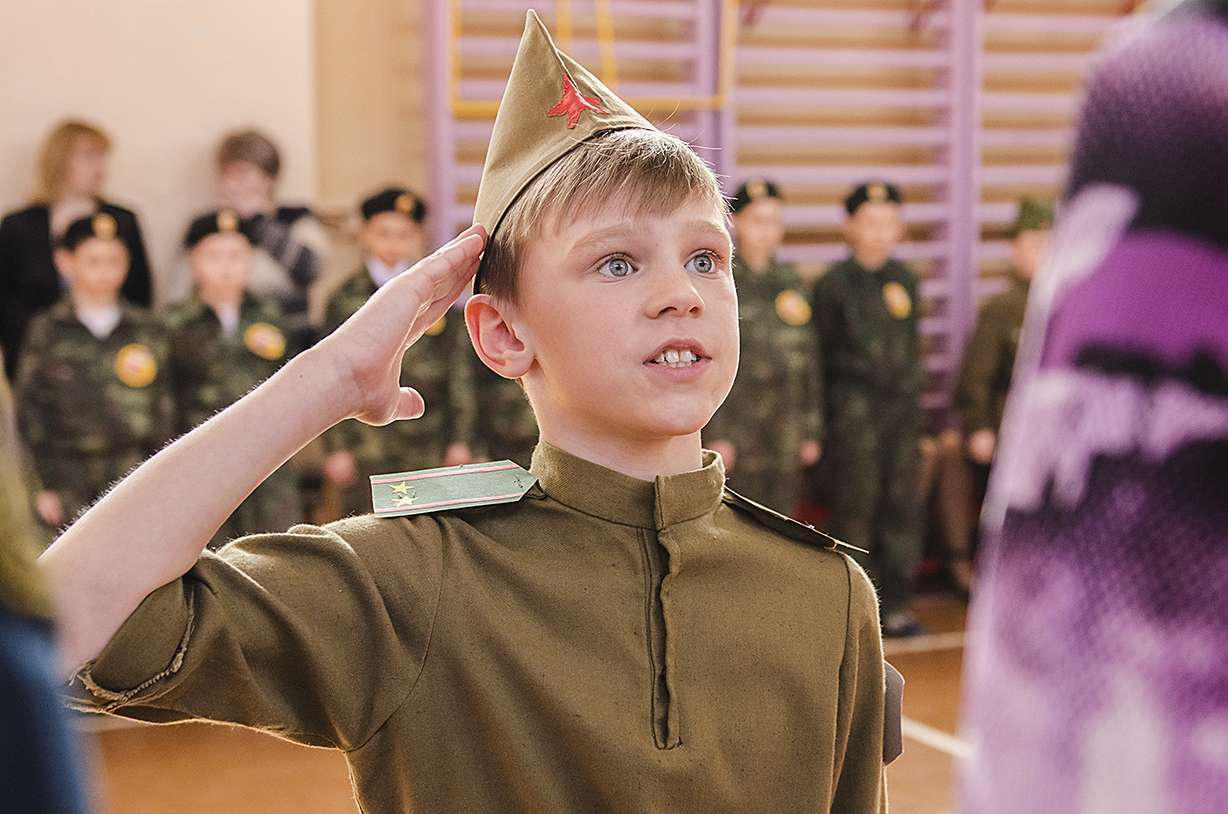 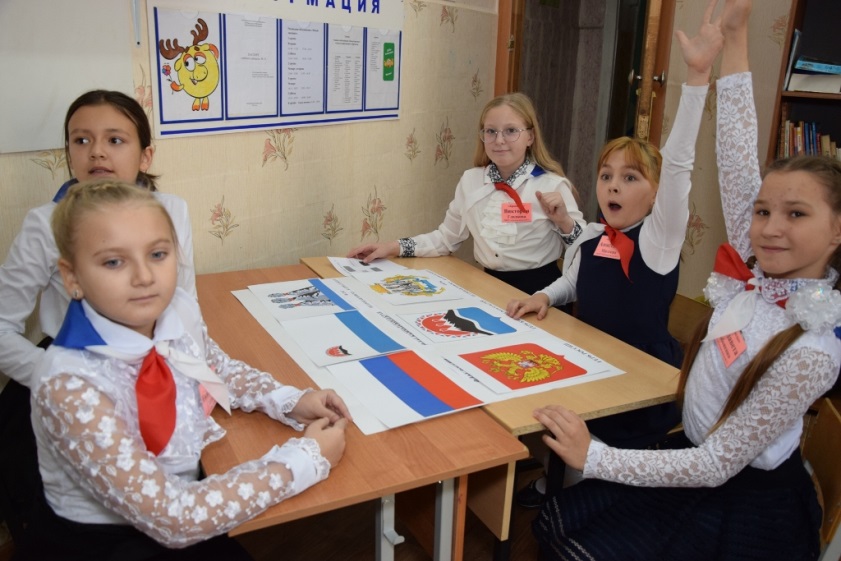 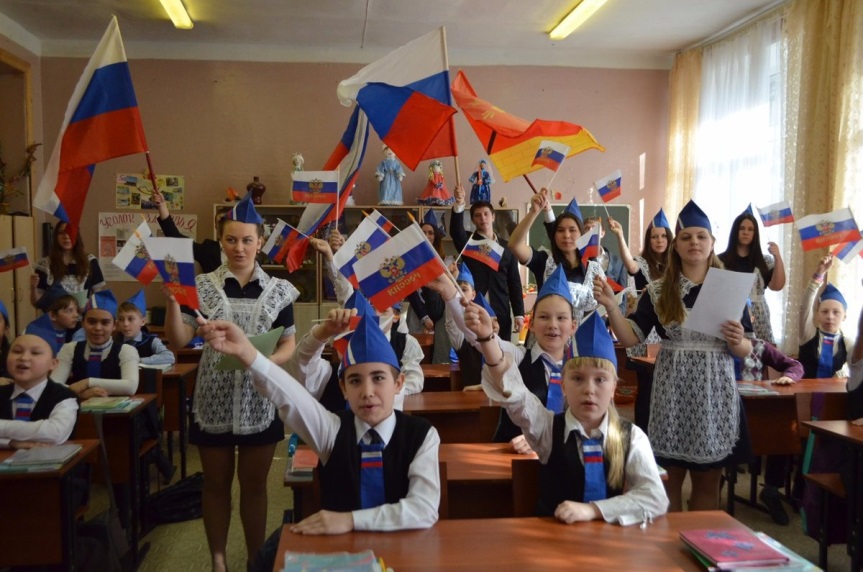 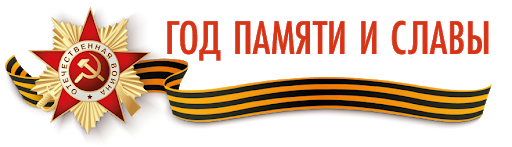 Научиться любить своё Отечество, возможно лишь при активном, деятельном и эмоциональном участии учителя.
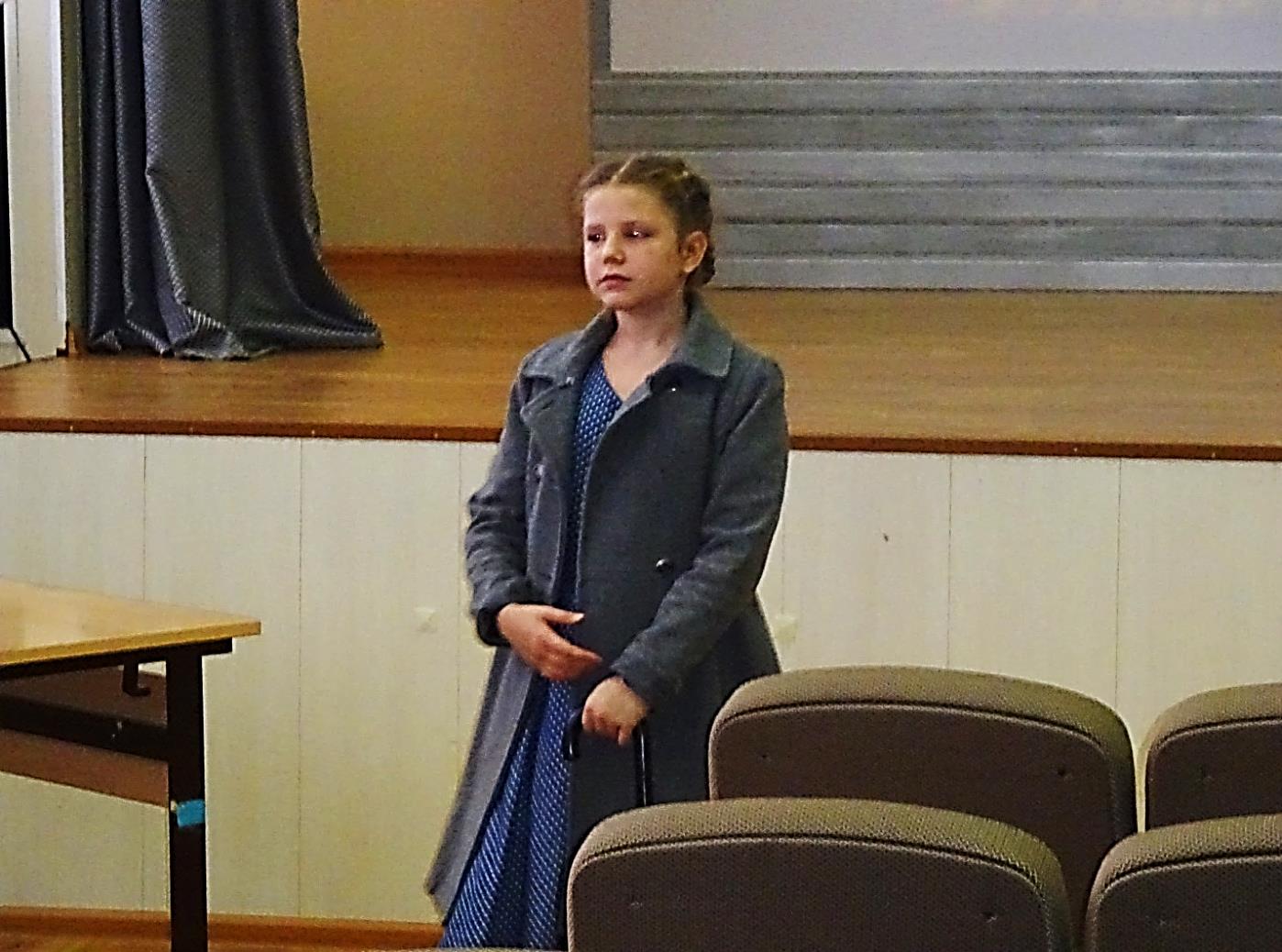 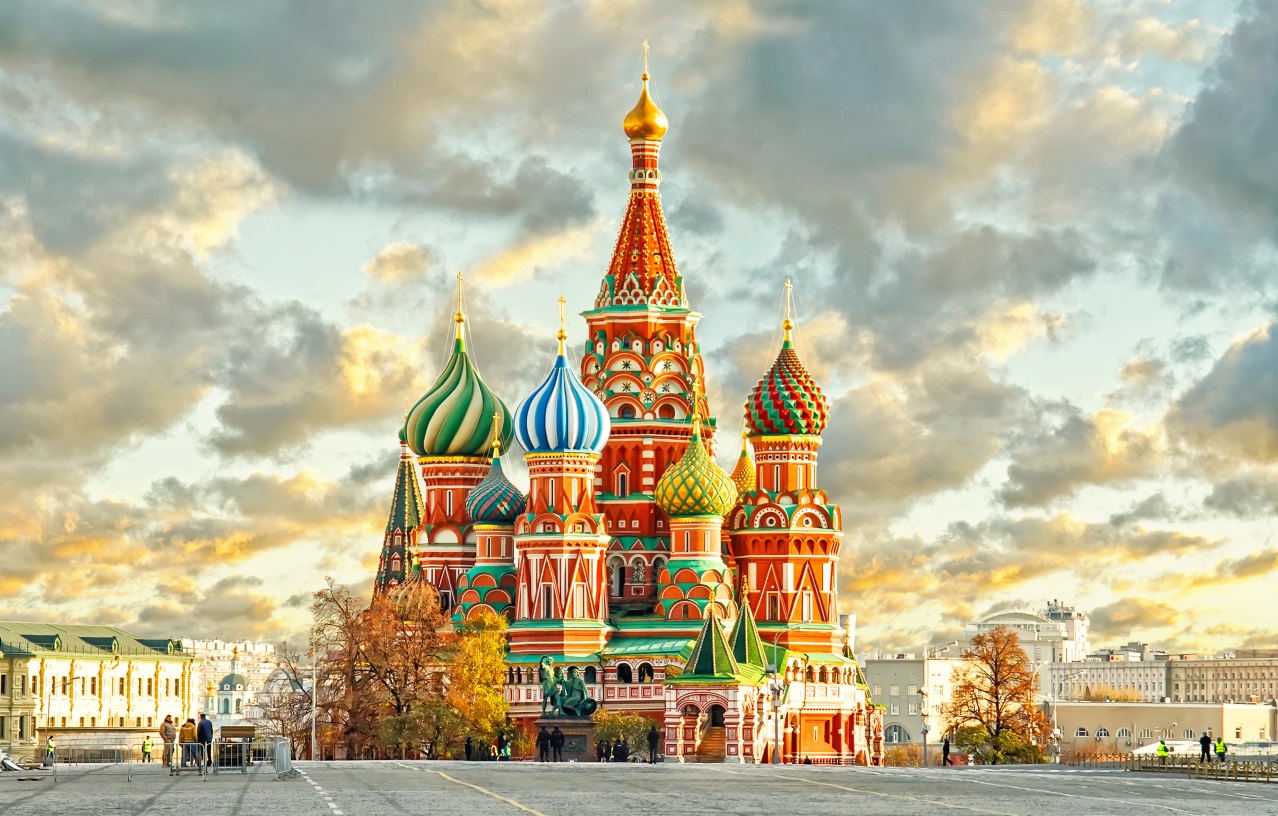 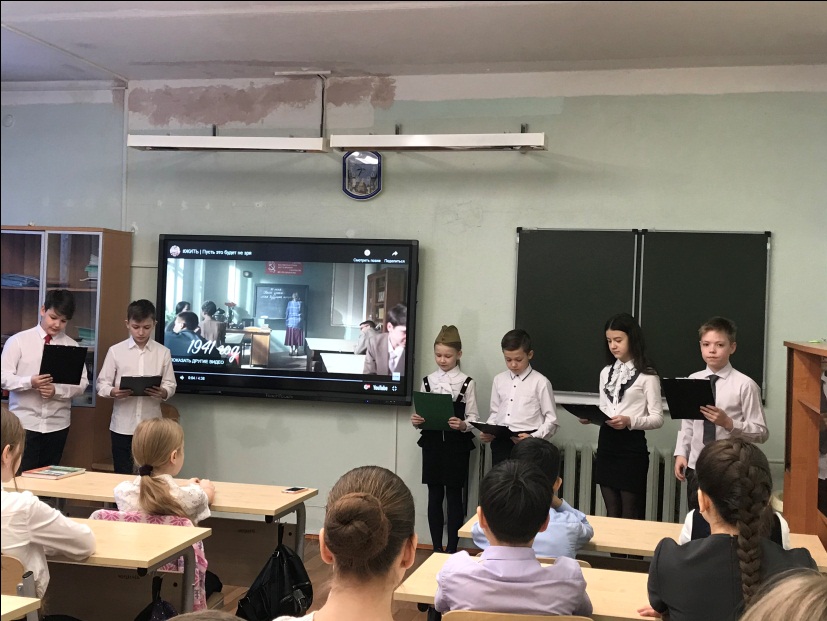 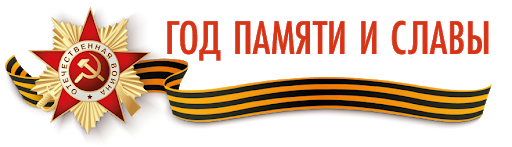 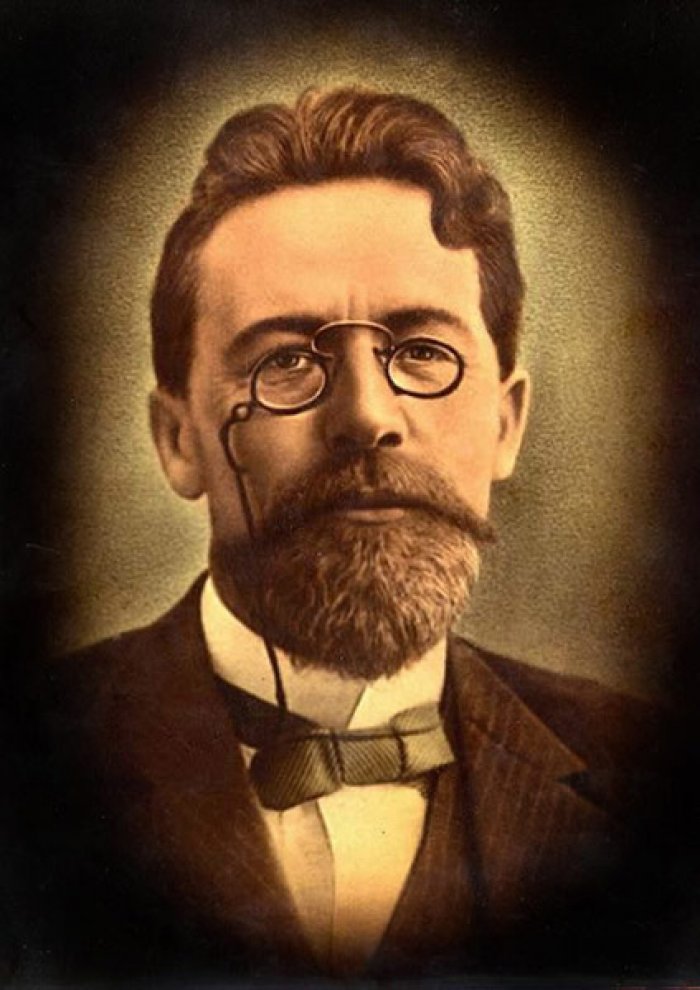 «Если б вы знали, как необходим хороший, умный, образованный учитель! ...без широкого образования народа государство развалится, как дом, сложенный из плохо обожжённого кирпича!»

А.П.Чехов
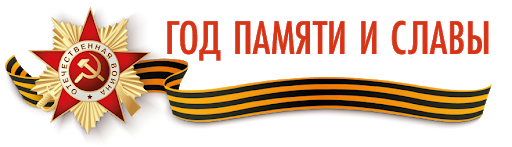 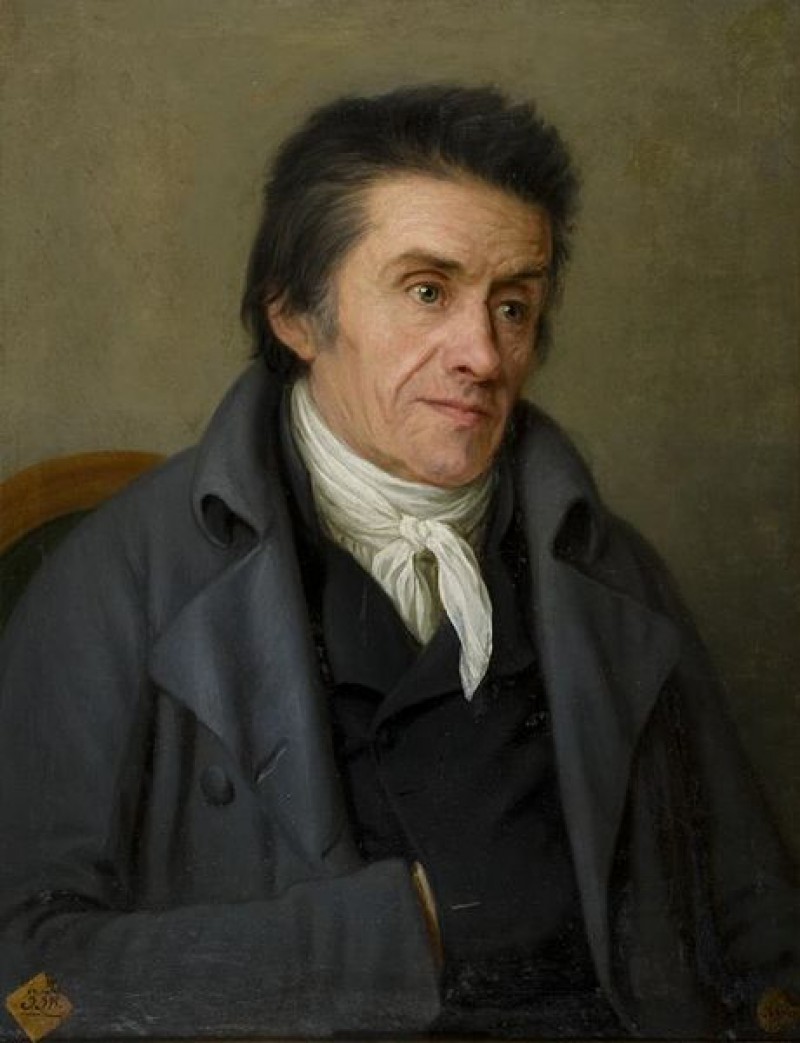 «Воспитание и только воспитание - цель школы»

Иоганн Генрих Песталоцци
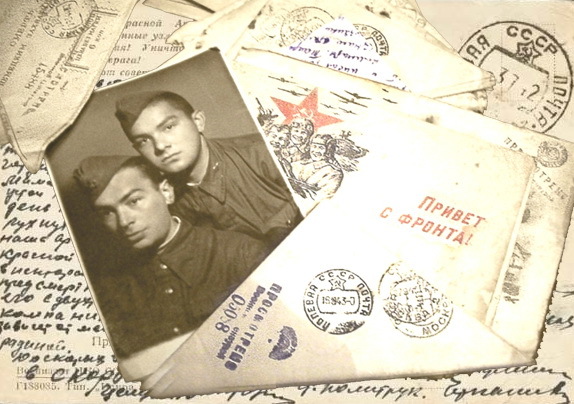 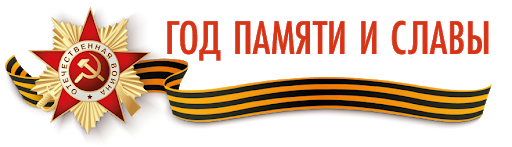 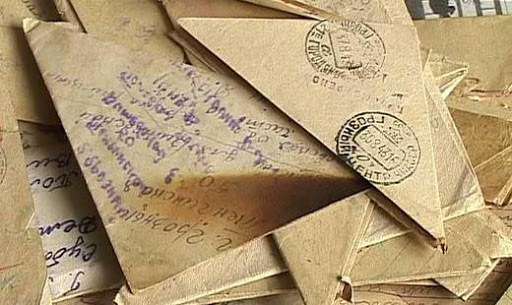 Воспитание патриотизма – это работа системная, многоплановая, повседневная. И она должна носить обязательно живой, неформальный характер.

Каждый учебный предмет имеет средства и возможности для развития в детях патриотизма.
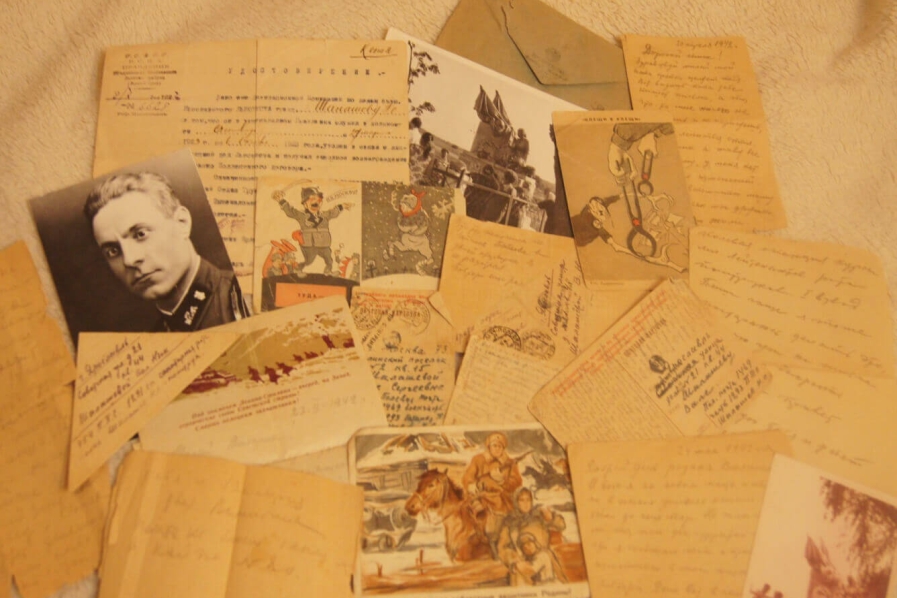 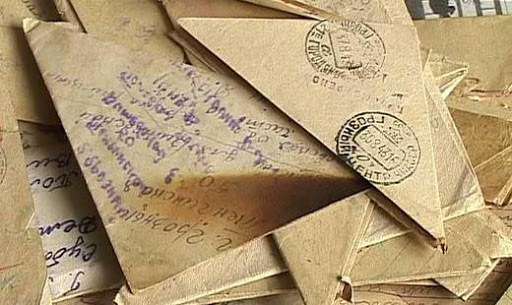 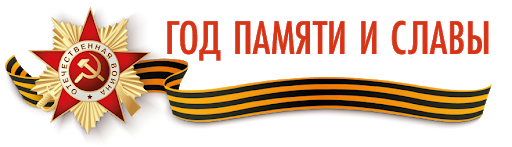 Профессия учителя обязывает быть примером для детей
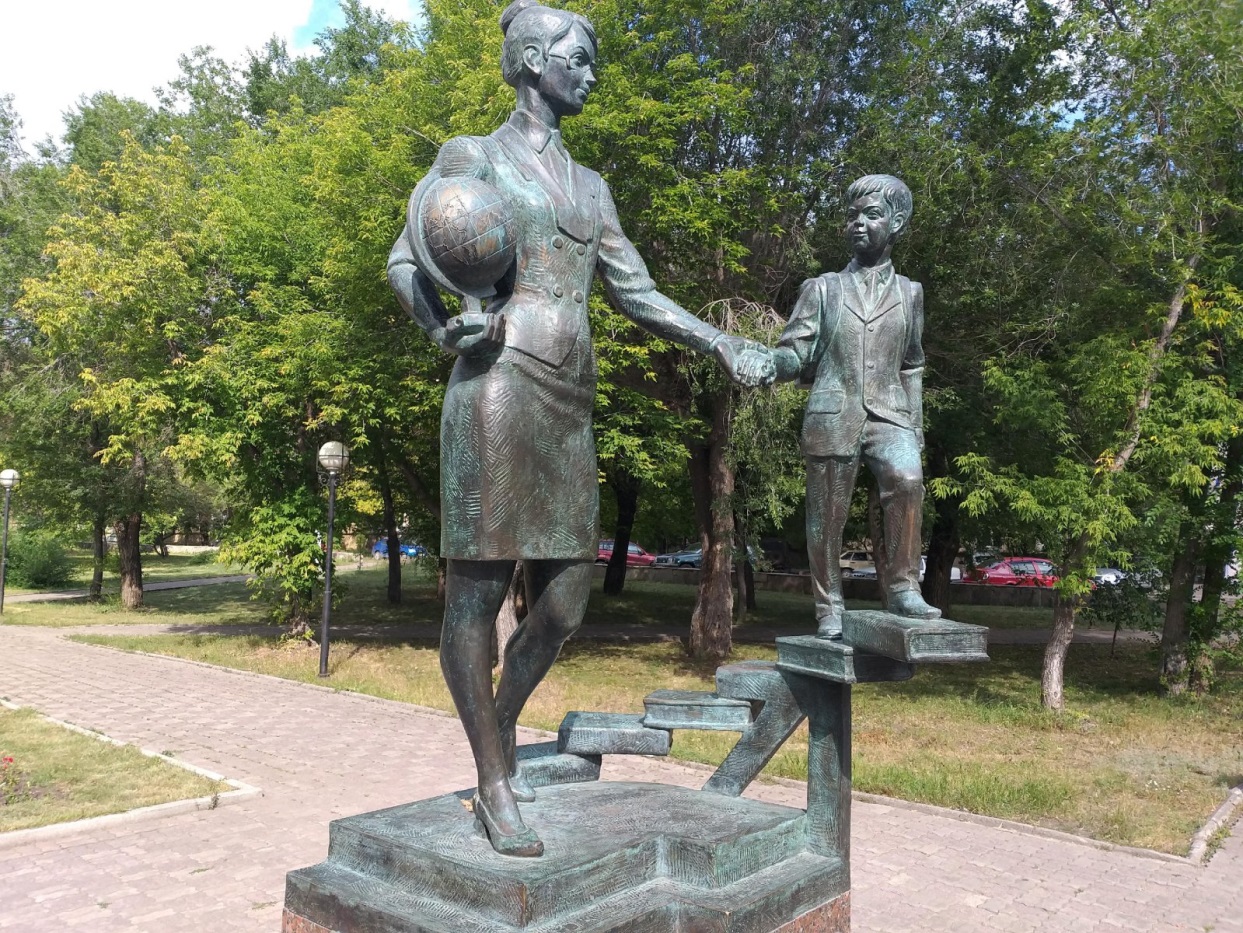 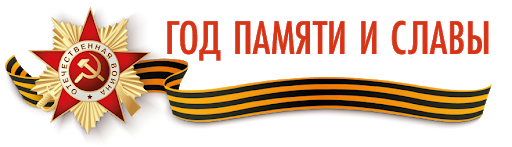 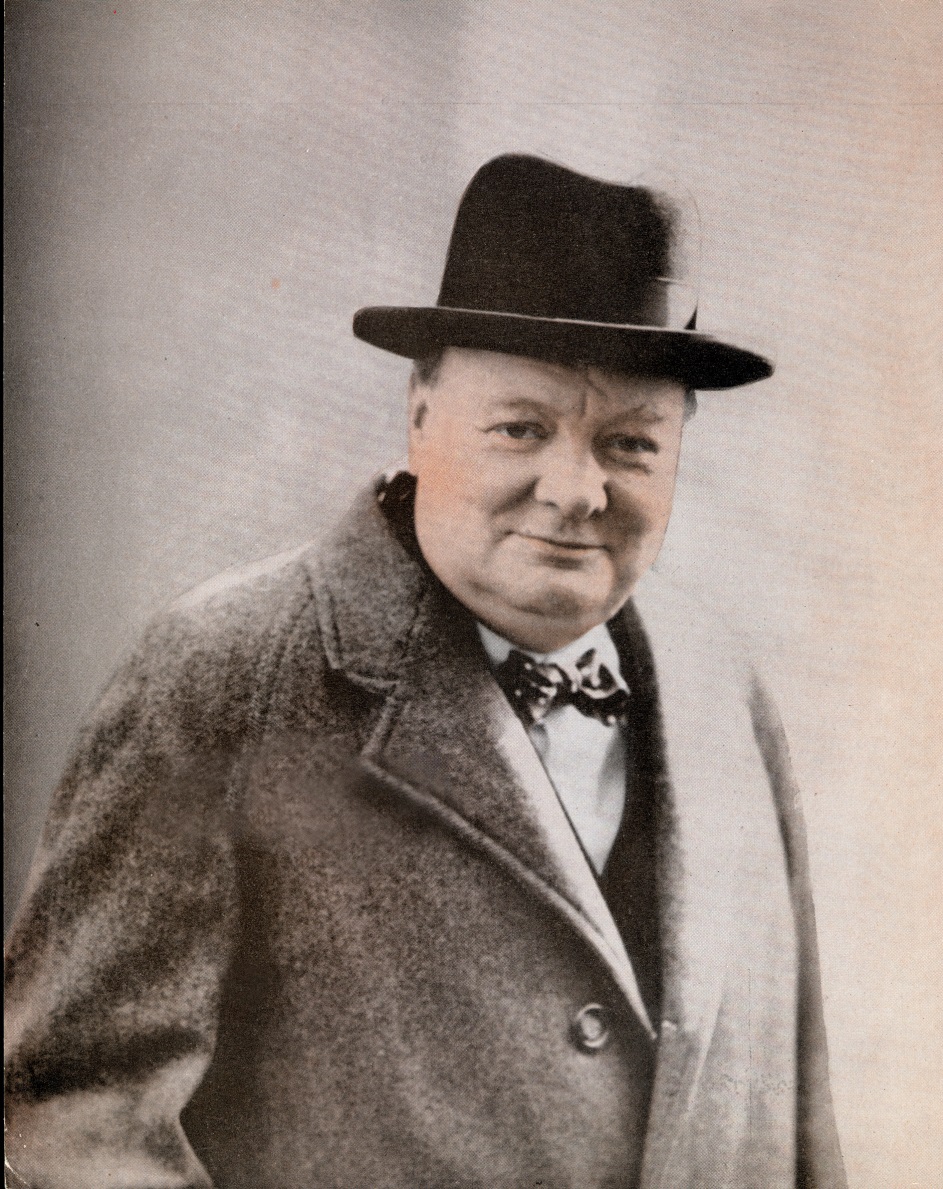 «Школьные учителя обладают властью, о которой премьер-министры могут только мечтать»

Уинстон Черчилль
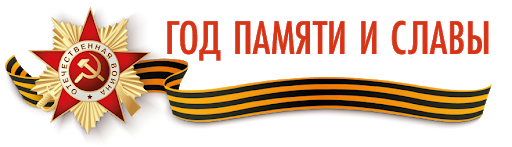 Очень важно помнить, что не каждое слово, сказанное нами, упадет в благодатную почву. Одних слов недостаточно. Запоминаются дела и поступки.
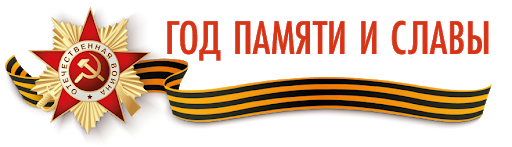 Учителя в годы войны
Александр Михайлович Василевский: 
     «Учитель и на фронте, в окопах, оставался верен своей профессии – личным примером учил, как надо воевать».
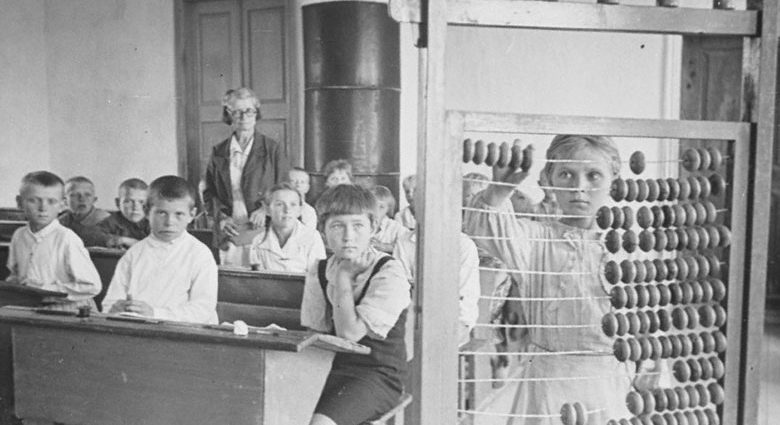 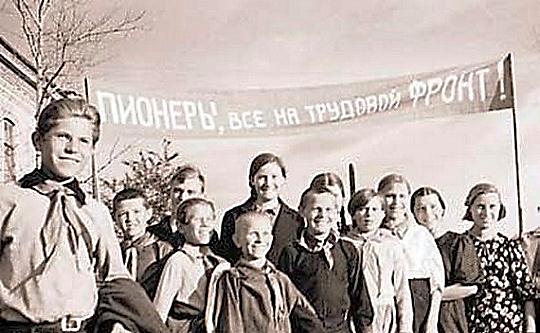 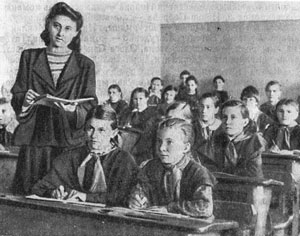 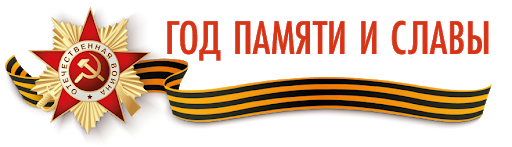 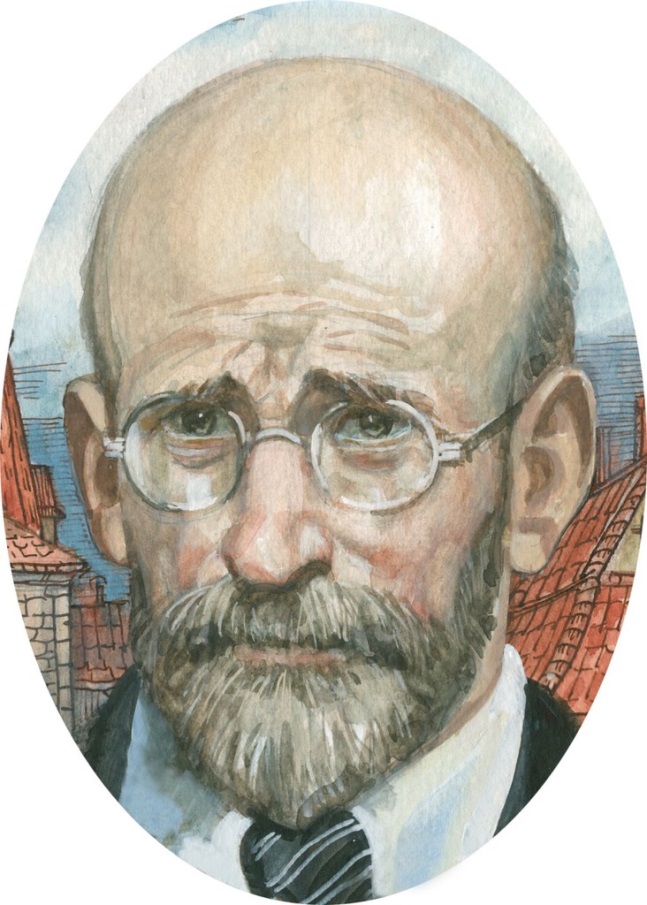 Януш Корчак  не пожелал расстаться со своими воспитанниками и добровольно разделил с ними смерть в газовой камере Треблинки в 1942 году
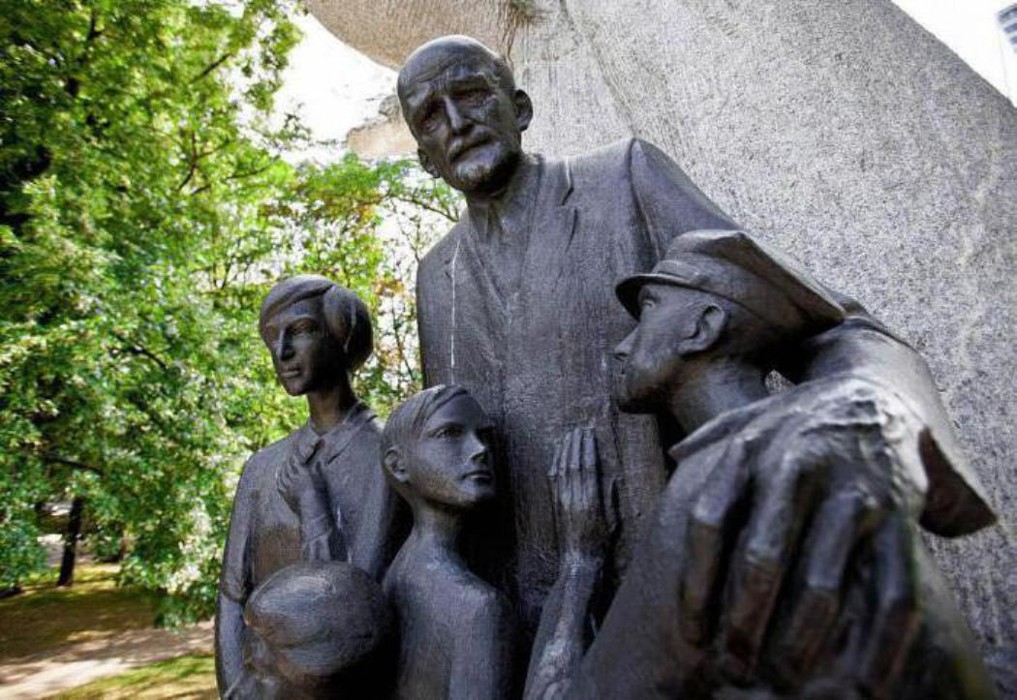 Януш Корчак – выдающийся польский педагог, писатель, врач и общественный деятель.
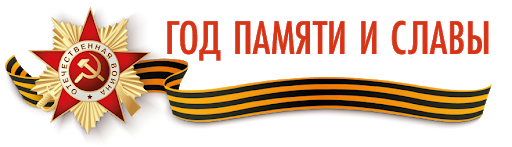 Газета «Правда»:
     «Как бы мы ни были поглощены войной, забота о детях, их воспитании остается одной из главных задач... закон о всеобщем обучении остается незыблемым в условиях войны. Мы должны учесть всех детей и учесть хорошо, несмотря на сложность военного времени... Никаких ссылок на военную обстановку».
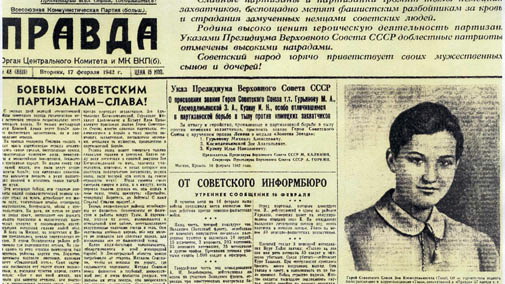 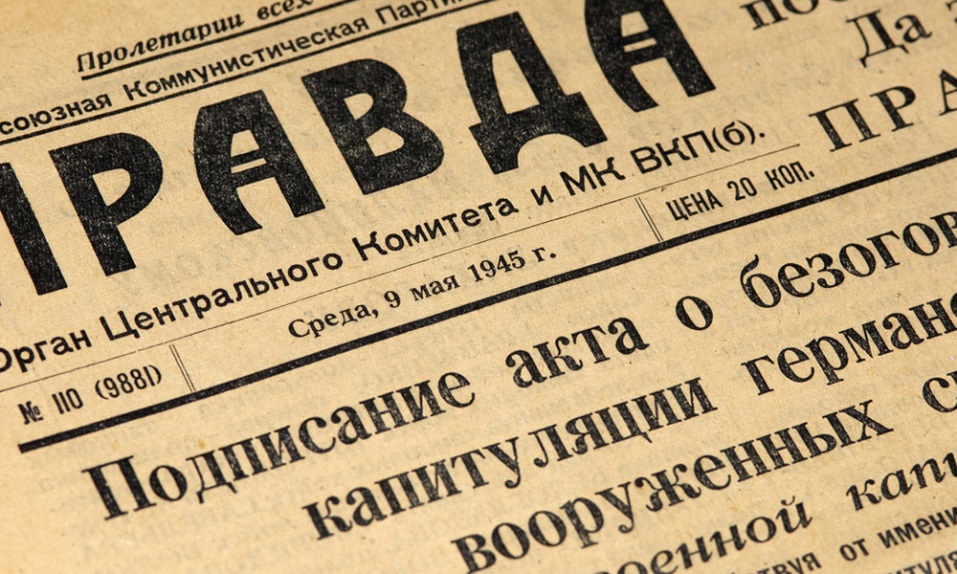 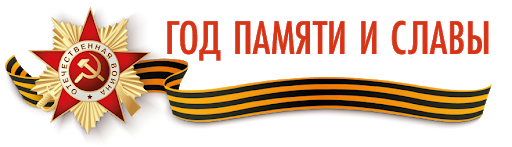 Примеров самоотверженности и преданности  учительской профессии достаточно и в наши дни
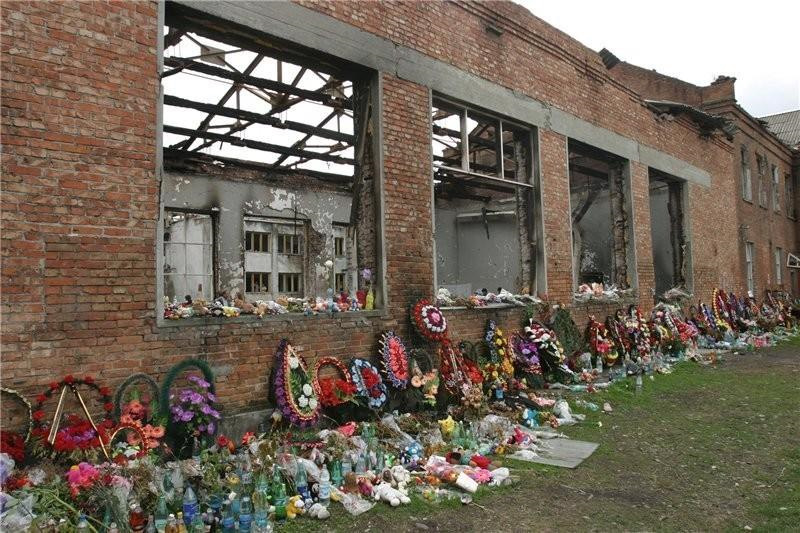 Во время трагедии в Беслане погибли 17 учителей, которые отдали свои жизни, чтобы спасти детей.
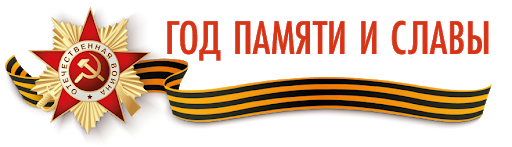 Примеров самоотверженности и преданности  учительской профессии достаточно и в наши дни
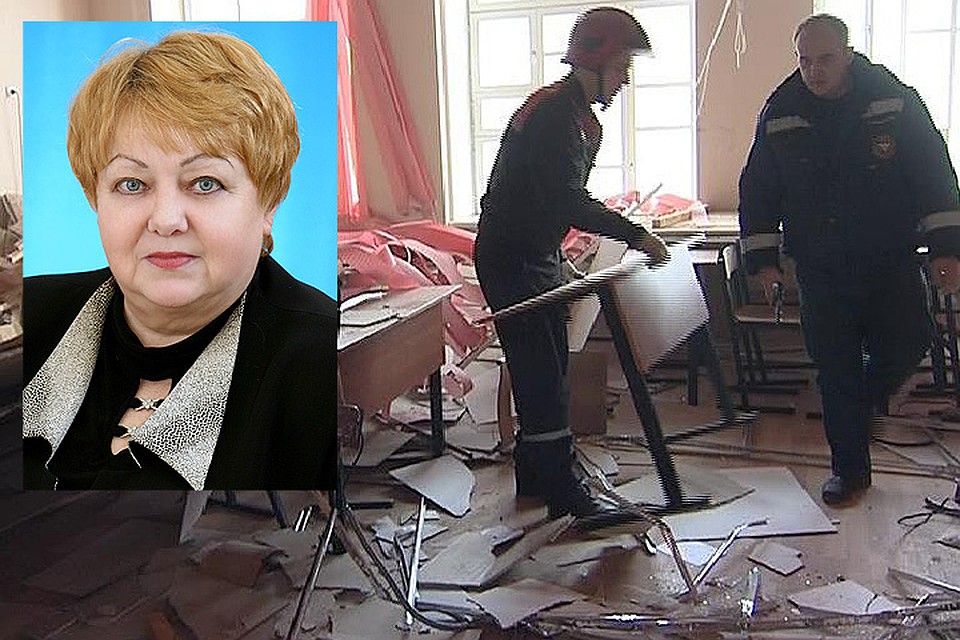 12 февраля 2016 года в школе города Костромы рухнул потолок. Благодаря педагогу Виктории Горлевич никто не пострадал — женщина вывела детей из класса за секунду до обрушения.
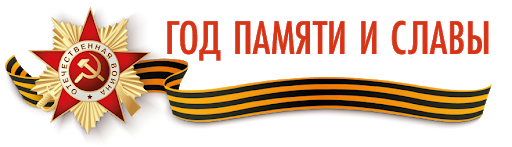 Примеров самоотверженности и преданности  учительской профессии достаточно и в наши дни
Во время пожара в кемеровском торговом центре «Зимняя вишня» Татьяна Дарсалия вывела из здания свою дочь, а потом вернулась в горящий кинозал за другими детьми. Самой Татьяне спастись не удалось.
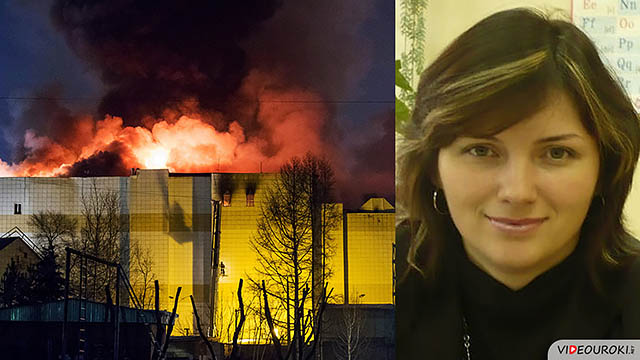